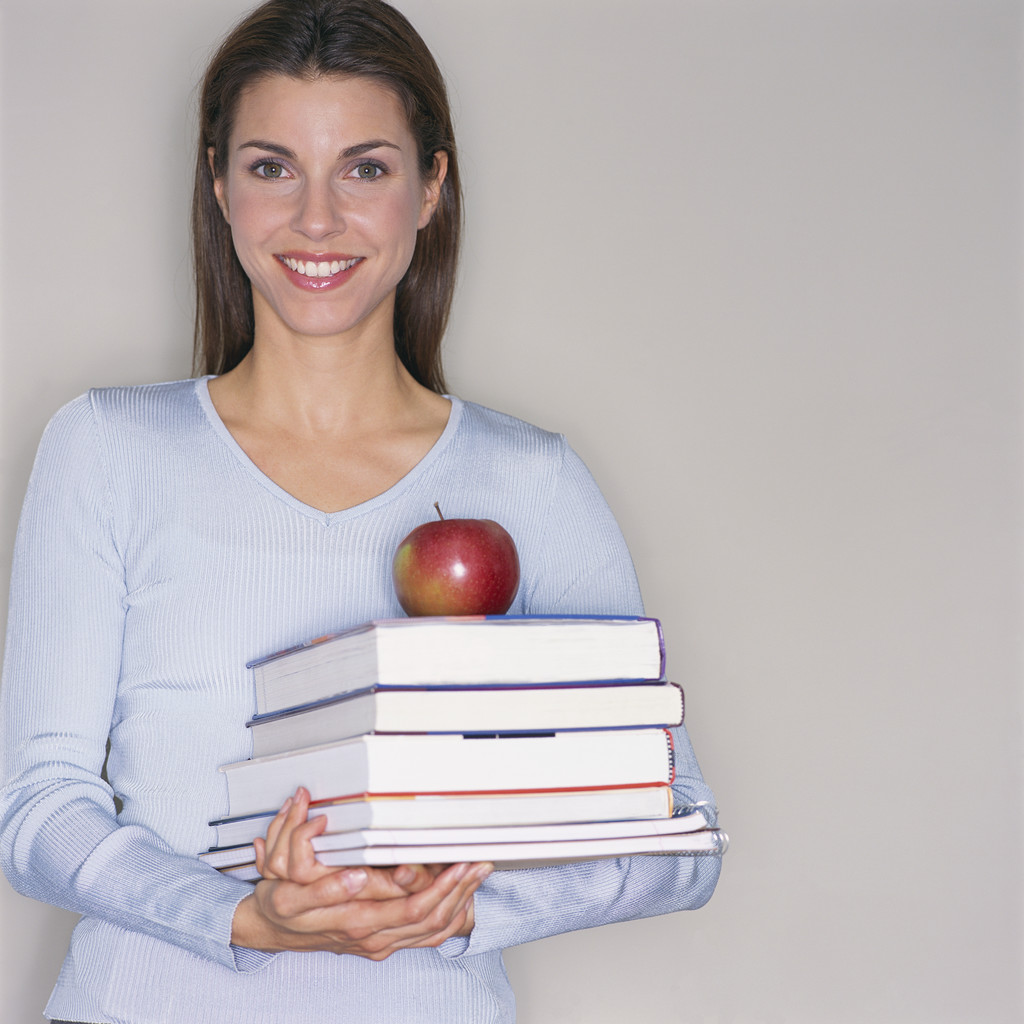 Розвиток позитивної мотивації гімназистів в умовах креативної освіти
Розвиток позитивної мотивації гімназистів в умовах креативної освіти
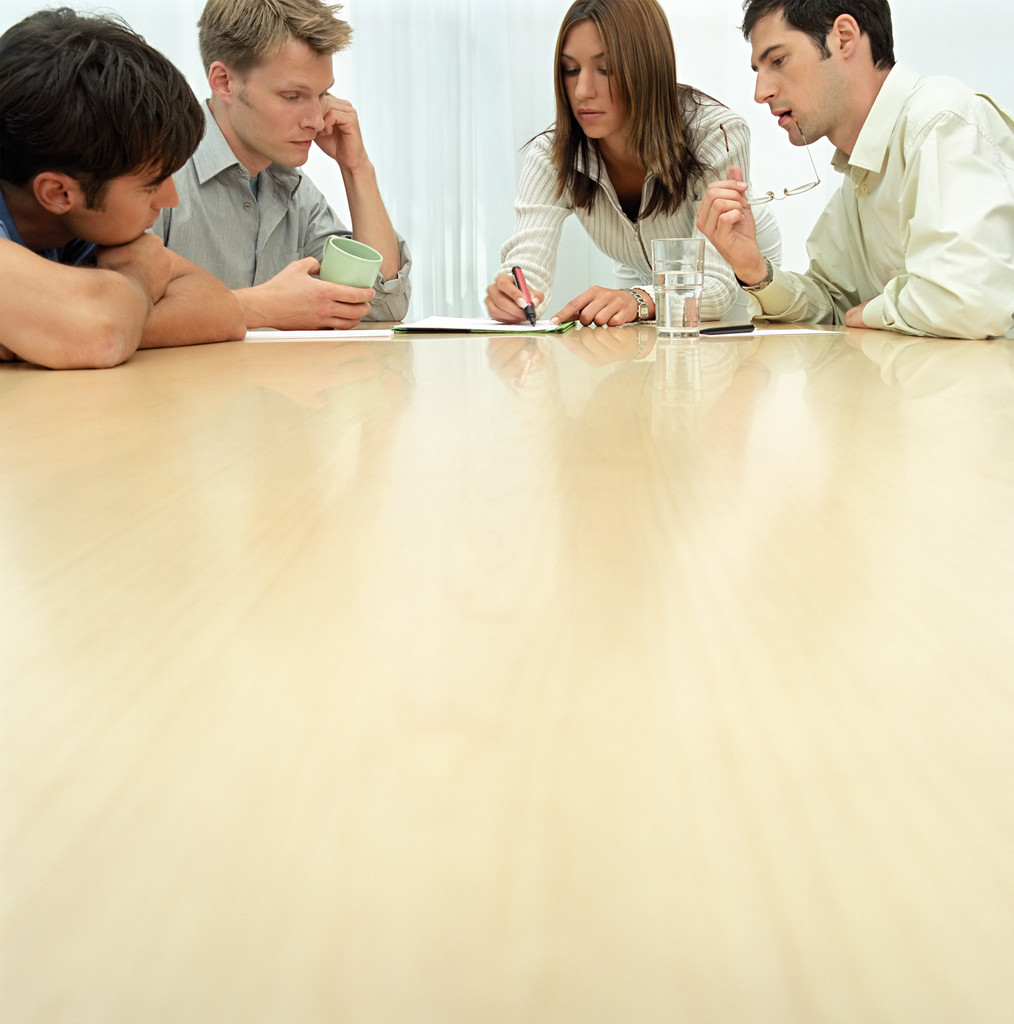 Мотив – ( від лат. moveo штовхаю,рухаю ) - спонукальна причина дій, вчинків людини.
В учінні – це імпульси, які спрямовують діяльність учнів
Мотивація – це система мотивів
Мотивація – це система мотивів, які визначають спрямованість поведінки, впливають на емоції, прагнення переживання та установки (поділяється на внутрішню і зовнішню )
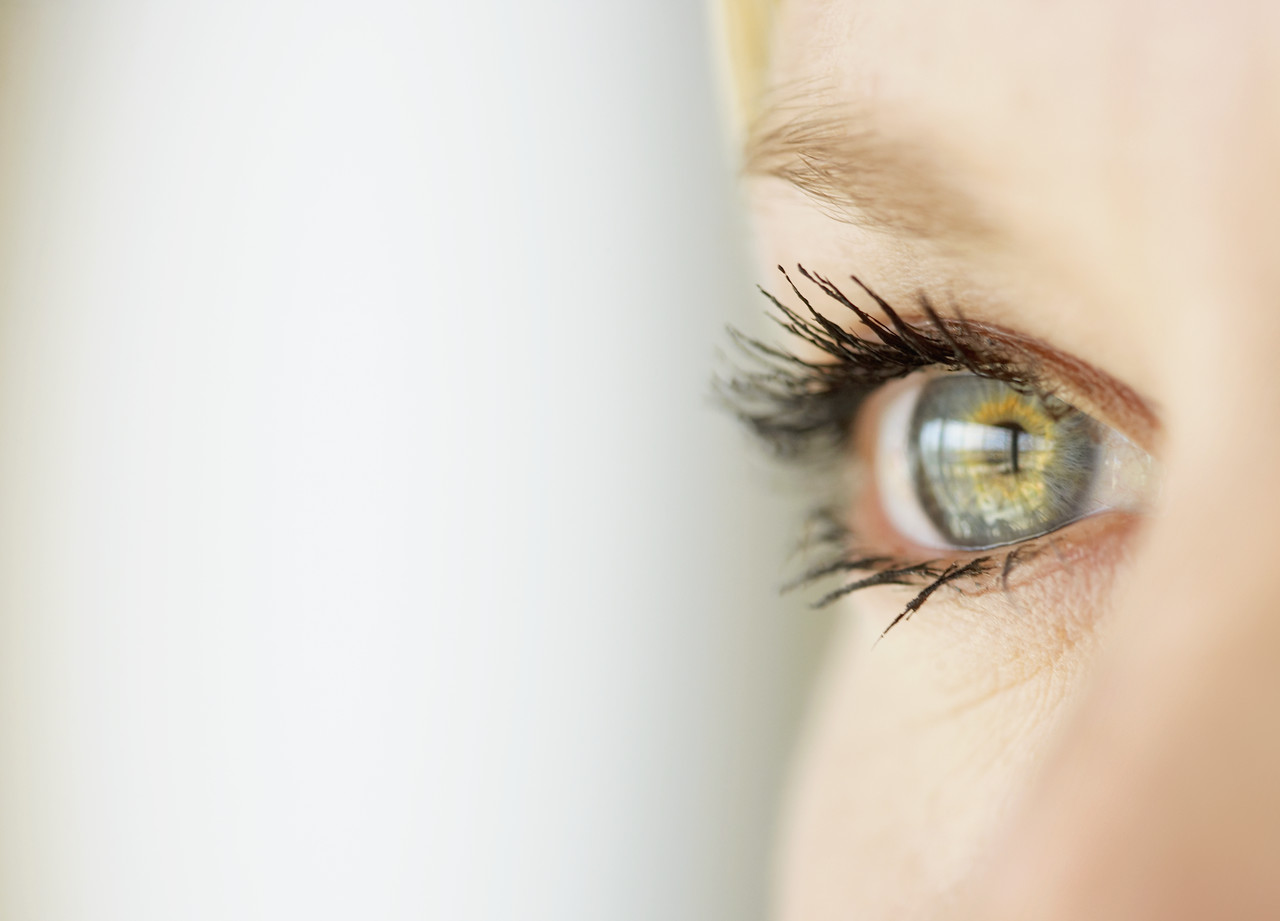 Мотиви
Соціальні
Пізнавальні (навчально-пізнавальні мотиви)мотиви самоосвіти
Комунікативні
Відповідальності та тиску
Мотиви перспективи
Компоненти мотиваційної сфери
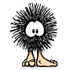 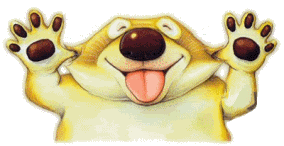 Мотиви
Емоції
Цілі
Стан
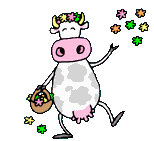 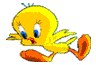 Мотив
Ситуативний
Зовнішній
Внутрішній
-  Орієнтація на майбутнє
- Подобається учитель
- Орієнтація на власні схильності й здібності
- Цікаво спланований урок
- Прагнення до престижу
- Праця приносить задоволення, нею можна займатися і без зовнішнього тиску
- Зрозуміло, де можна застосувати певний матеріал
- Страх осуду, невдач
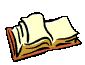 Причини недостатньої позитивної мотивації:
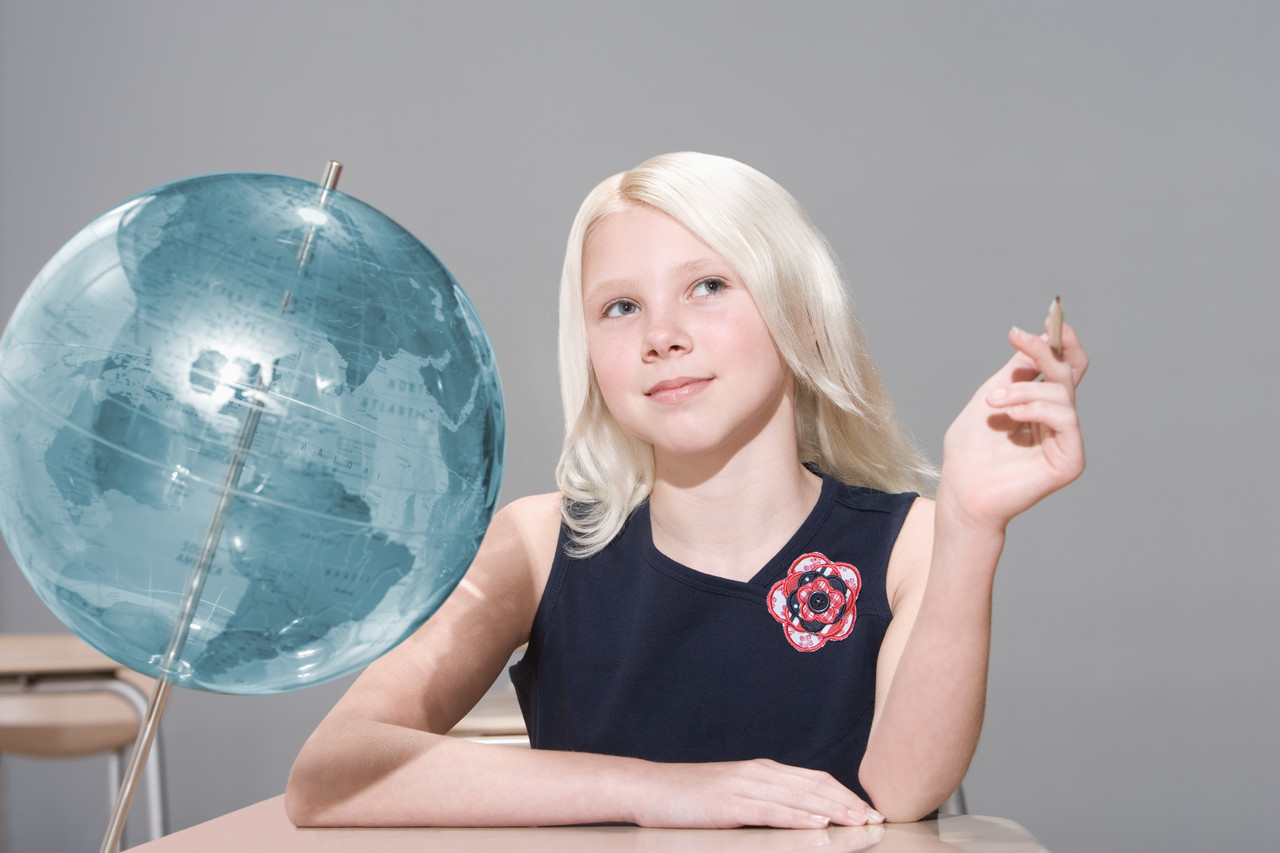 - Страх невдачі (4 - 6 класи )

- Хибні (негативні)цінності (7-9 класи)

- Недостатня зацікавленість

- Проблеми у навчанні

- Емоційна перевтома

- Низькі очікування 

- Недостатнє навантаження
Учні старших класів учаться краще,
Аби більше знати і вміти, отримати гарну оцінку. Не можуть навчатися краще, коли є цікавіші справи або учні не здатні змусити себе працювати.
ТЕСТ
1. Первый блин всегда комом.
2. Чья земля – того и хлеб.
3. Мягко стелет  – жестко спать.
4. Ум хорошо, а два лучше.
5. Руби дерево по себе.
6. Худую траву с поля вон.
7. Не подмажешь – не поедешь.
8. Не вкус да цвет товарищей нет.
9. Чужая душа - потемки.
10.Загнанных лошадей следует пристреливать.
11. Лучше поздно, чем никогда.
12.Ни у кого нет полного ответа, но у каждого есть что добавить.
13.На языке мед, а на сердце лед.
14.Кто смел, тот и съел.
15. Цыплят по осени считают.
16. Правда в огне не горит и в воде не тонет.
17.Выше головы не прыгнешь, выше лба уши не вырастут.
18.Волка бояться – в лес не ходить.
19.Лучший способ разрешать споры – вовсе избегать их.
20.Выноси заботы на свет и держи с друзьями совет.
21.Ласковый теленок двух маток сосет, а упрямый – ни одной.
22.Всяк сверчок знай свой шесток. В чужие сани не садись.
23.На свете нет ничего, что заслужило бы спора.
24.Дружно – не грузно: согласного стада и волк не берет.
25.И мутную воду пьют в невзгоду.
26.Не зря, что Фоме огороды копать, а Яреме над ним воеводой стоять.
27.Дружба дружбой, а служба службой.
28.В конечном счете, справедливость торжествует, а зло наказывается.
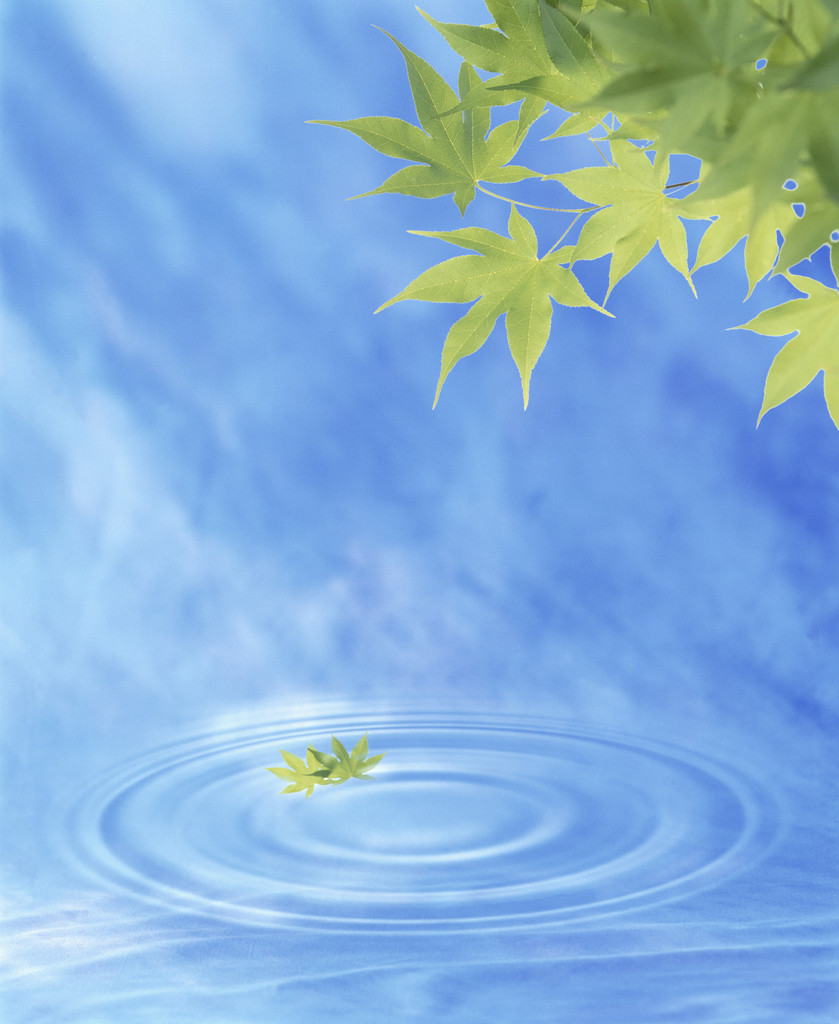 Обробка результатів
Порахуйте, скільки обраних вами висловлювань потрапили у кожну із чотирьох груп:
1,5,9,13,17,21,25   -  ведмідь
2,6,10,14,18,22,26 -  тигр
3,7,11,15,19,23,27 -  пантера
4,8,12,16,20,24,28 -  лев
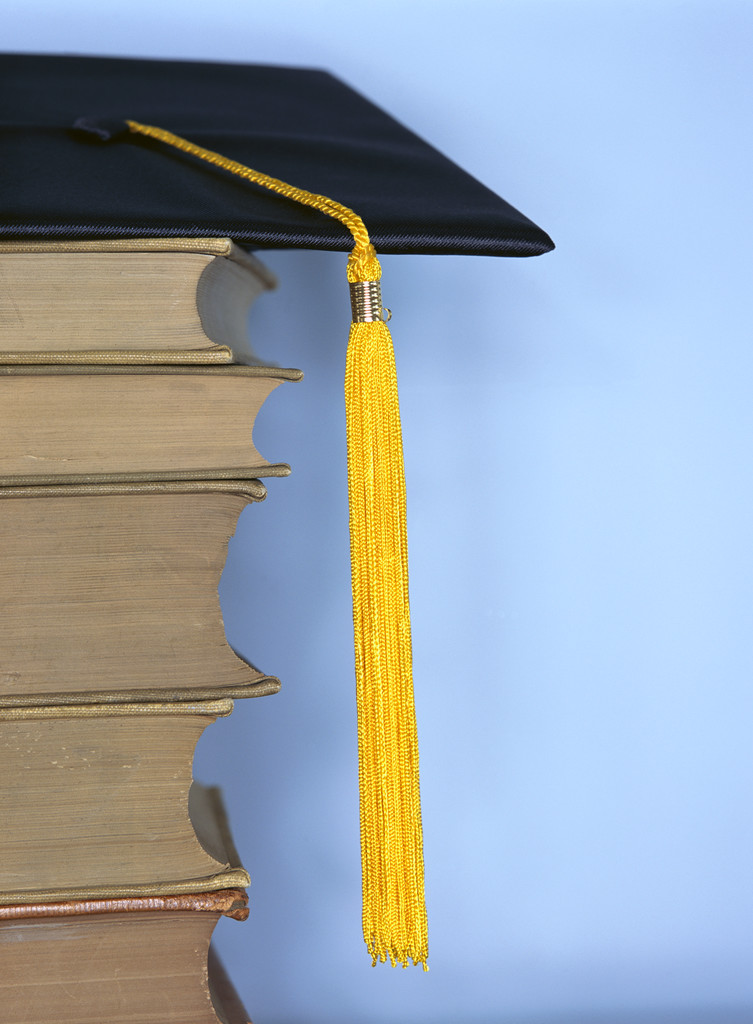 Спілкування  з учнями
Молодшому школяру - любов, підтримка, турбота
Підліткові - рівноправність 
Юнакові - повагу
Уникайте
Формального спілкування, відстороненості, байдужості
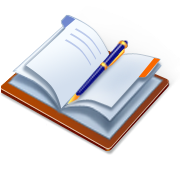 Працюючи над даною темою ми дійшли таких висновків: 
найважливішими факторами, які впливають на формування  внутрішньої мотивації до навчання є :
- створення умов для прояву учнями активності, самостійності, ініціативи;
- достатня різноманітність та посильна складність завдань, у тому числі проблемного і творчого характеру;
- задоволення від процесу діяльності, усвідомлення особистої та суспільної значимості її результатів.

Практично це буде реалізуватися, якщо:
 намагатися не нав’язувати навчальної мети зверху, визначати її разом з учнями;
 використовувати момент зацікавлення, проблемні питання;
 активізувати самостійне мислення;
 використовувати ТЗН, комп’ютери;
 підбирати завдання з елементами новизни та непередбачуваності, що сприяє формуванню внутрішнього інтересу під час його виконання.
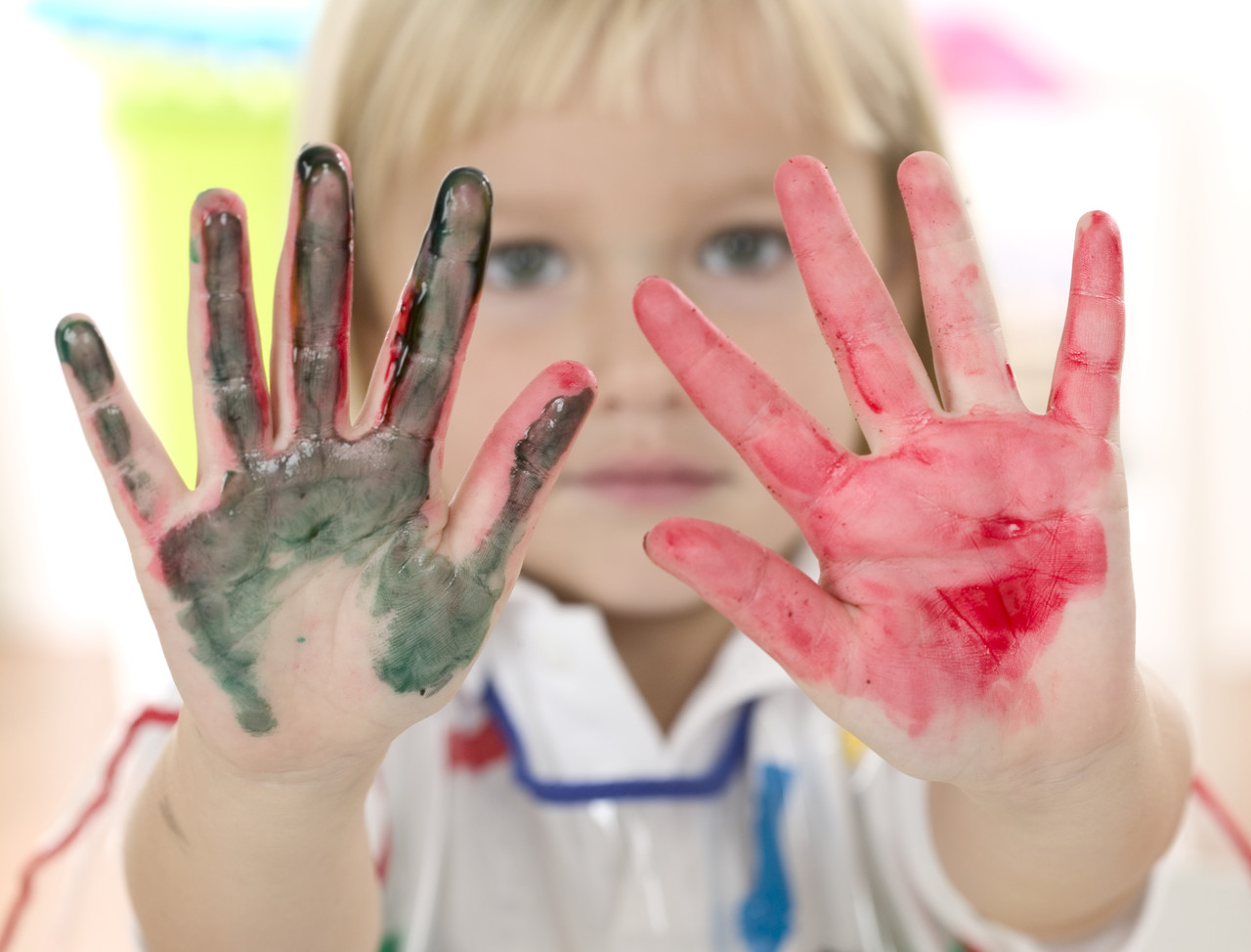 Найголовніше,
чого має спробувати досягти школа,- це
допомогти дитині захотіти вчитися!